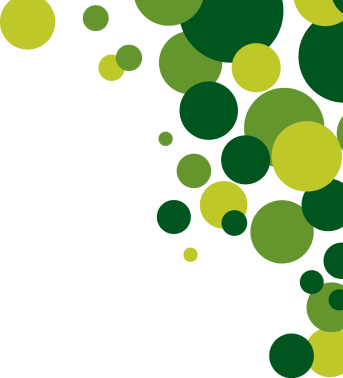 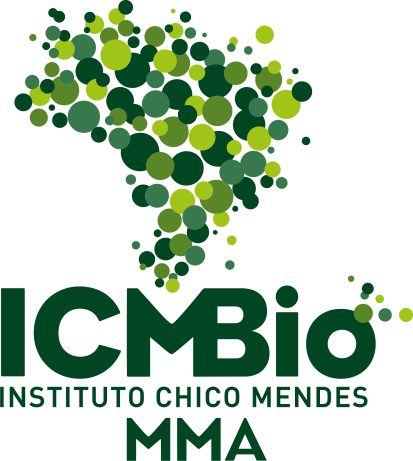 COMPENSAÇÃO AMBIENTAL FEDERAL
Desafios das novas diretrizes e normativas
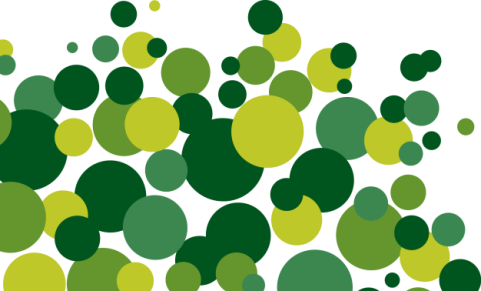 Fevereiro/2018
Medida Provisória nº 809/2017: 
Altera a Lei nº 11.519/2007 (Lei de criação do ICMBio)
Principais tópicos:
 Criação do Fundo Privado
 Desoneração do empreendedor
 Execução direta ou indireta pela instituição financeira oficial
 Possibilidade de aplicação nas esferas estadual e municipal
 Definição do índice de correção monetária dos recursos (IPCA-E)
 Executar os recursos de compensação ambiental depositados
COMPENSAÇÃO AMBIENTAL
O que muda?
O ICMBio selecionará instituição financeira oficial para:
Criar e administrar fundo privado;
Recepcionar  os recursos de compensação ambiental por meio do fundo privado; e
Executar os recursos de compensação ambiental depositados.
COMPENSAÇÃO AMBIENTAL
Ganhos de escala na gestão das UCs Federais
45% das UCs federais contempladas 

Recursos de compensação ambiental já destinados - R$ 1,4 Bi

Todos os biomas serão beneficiados
VALORES DISPONIBILIZADOS PARA EXECUÇÃO
COMPENSAÇÃO AMBIENTAL
Relação com empreendedores
Execução Direta
Elaboração de Planos de Trabalho pelo ICMBio;
Execução por meios próprios; e
Assinatura de Termo de Compromisso com vigência de até 5 anos, em função do cronograma de execução previsto nos Planos de Trabalho.


Execução Indireta
Assinatura de Termo de Compromisso com vigência de até 5 anos, em função do cronograma de depósito acordado com o empreendedor;
Desembolso pelos empreendedores e desoneração da obrigação (após desembolso integral); e
Elaboração de planejamentos anuais pelo ICMBio, a serem executados pela instituição financeira oficial.
COMPENSAÇÕES AMBIENTAIS DE EMPREENDIMENTOS RELACIONADOS AO SETOR ELÉTRICO